Counselors, Paraprofessionals, and Advisors – Identifying their roles and determining the differences
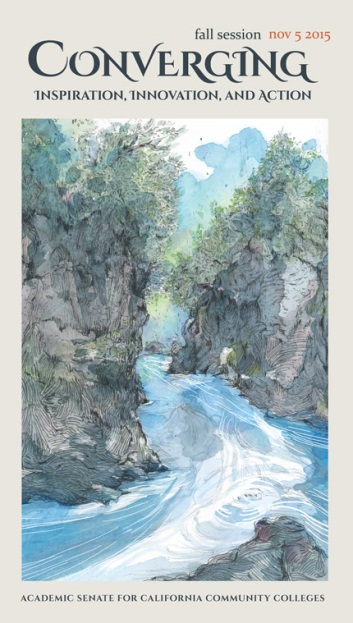 Ginni May, ASCCC Executive Committee
Cynthia Rico, ASCCC Executive Committee
Shuntay Taylor, West Hills College, Lemoore
Michael Wyly, Solano Community College
Outcomes
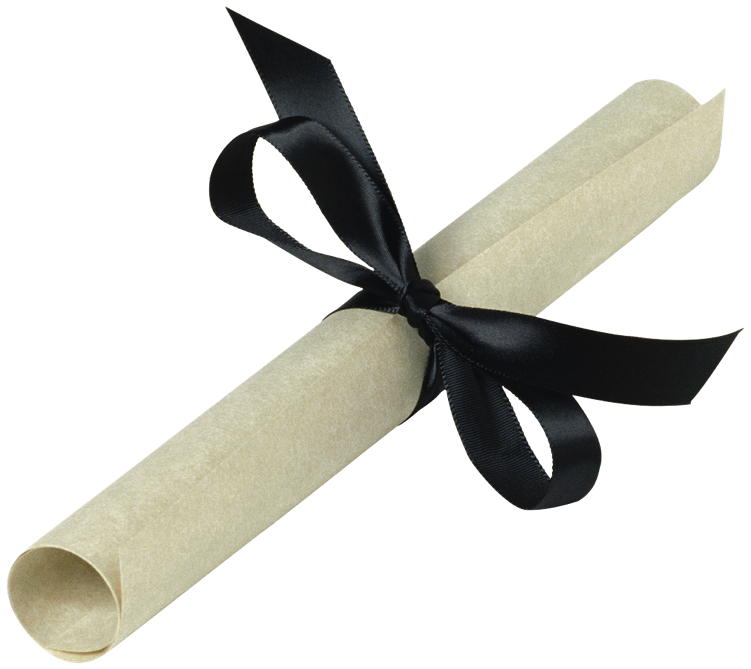 This presentation is designed to:
Explain the requirements of the Student Success Act of 2012 in regarding to educational plans for students;
Identify the roles of counselors, paraprofessionals, and advisors; 
Share examples of how some colleges are using counselors, paraprofessionals, and advisors to meet the requirements of the Student Success Act of 2012; and
Create a venue for discussion about these topics.
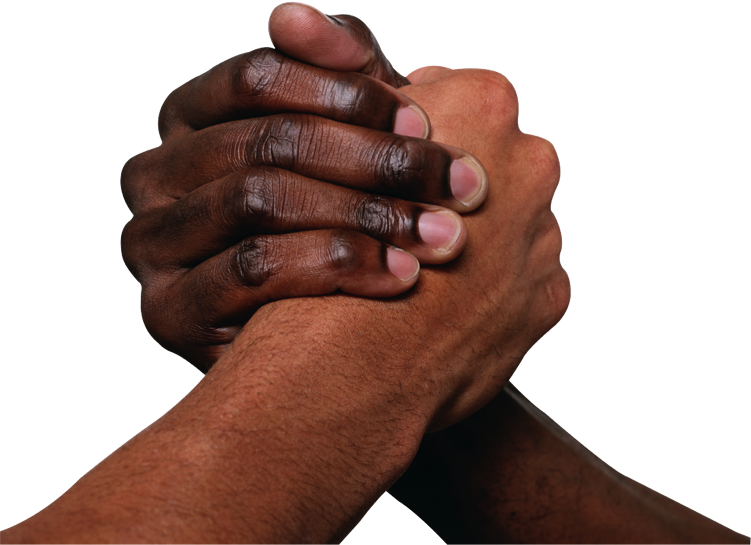 ASCCC Fall Plenary Session, November 5-7, 2015, Irvine Marriott
[Speaker Notes: Not sure of the thought behind this slide.]
Student Success Act of 2012
In September of 2012, Gov. Jerry Brown signed into law the Student Success Act of 2012, the legislative cornerstone of a California Community Colleges reform initiative aimed at improving educational outcomes for students and better preparing the workforce needed for California’s changing economy. 
Goal: Help more California community college students reach their goal of earning a degree, certificate, career advancement or transferring to a four-year institution. 
SB 1456 renamed the existing law, known as the Seymour-Campbell Matriculation Act of 1986. This bill revised and recast the act, and renamed it the Seymour-Campbell Student Success Act of 2012, which is commonly referred to as the Student Success Act of 2012.
ASCCC Fall Plenary Session, November 5-7, 2015, Irvine Marriott
Student Success Act of 2012
In January 2012, Board of Governors adopted the 22 recommendations of the Student Success Task Force.
The Seymour-Campbell Student Success Act of 2012 implements two of the 22 recommendations that provide an initial, critical foundation for enhancing student completion and promoting student behaviors that lead to success.
ASCCC Fall Plenary Session, November 5-7, 2015, Irvine Marriott
Education Code Sections 78210-78219
Section 78216….. (3) (b):
Funding for the Student Success and Support Program shall be targeted to fully implement orientation, assessment, counseling and advising, and other education planning services needed to assist a student in making an informed decision about his or her educational goal and course of study and in the development of an education plan.
ASCCC Fall Plenary Session, November 5-7, 2015, Irvine Marriott
Title 5: §55523
§ 55523. Counseling Advising, and Other Education Planning Services

(a) Counseling, advising, and other education planning services shall include, but are not necessarily limited to, the following:
(1) Assistance to students in the exploration of education and career interests and aptitudes and identification of an education and career goal and course of study, including, but not limited to, preparation for transfer, associate degrees, and career technical education certificates and licenses.
(2) The provision of information, guided by sound counseling principles and practices, using a broad array of delivery, including technology-based strategies, to serve a continuum of student needs and abilities to enable students to make informed choices.
(3) Development of an education plan to accomplish a course of study related to a student's education and career goals.
ASCCC Fall Plenary Session, November 5-7, 2015, Irvine Marriott
Title 5: § 55524
§ 55524. Student Education Plan

Each district or college shall establish a process that takes into consideration the student services and instructional resources available for assisting students to select an education goal and course of study within a reasonable time after admission as required by section 55530(d). This shall include, but not be limited to, the provision of counseling as required by section 55523.
ASCCC Fall Plenary Session, November 5-7, 2015, Irvine Marriott
Title 5: § 55530
(a) All students shall be required to:
(1) identify an education and career goal;
(2) diligently engage in course activities and complete assigned coursework; and
(3) complete courses and maintain progress toward an education goal and completing a course of study.
(b) Nonexempt first time students shall, within a reasonable period of time, be required to:
(1) identify a course of study.
(2) be assessed to determine appropriate course placement.
(3) complete an orientation activity provided by the college.
(4) participate in counseling, advising, or another education planning service pursuant to section 55523 to develop, at a minimum, an abbreviated student education plan.
(c) For the purposes of this section, a first time student is a student who enrolls at the college for the first time, excluding students who transferred from another institution of higher education. For purposes of this section, first time enrollment does not include concurrent enrollment during high school. To the extent that a college has the capacity to require and provide the services identified in (b)(1) through (4) to other students, nothing in this section would preclude a college from doing so.
(d) Nonexempt students who have completed the services identified in (b)(1) through (4) shall be required to complete a comprehensive education plan after completing 15 semester units or 22 quarter units of degree applicable credit course work or prior to the end of the 3rd semester or 4th quarter of enrollment, or a shorter period if required by district or program policy.
(e) Failure to fulfill the required services listed in (b) may result in a hold on a student's registration or loss of registration priority pursuant to section 58108 until the services have been completed.
ASCCC Fall Plenary Session, November 5-7, 2015, Irvine Marriott
Title 5 § 51018
…
(b) The governing board of a community college district shall provide and publicize an organized and functioning counseling program in each college within the district. Counseling programs shall include, but not be limited to, the following:
(1) academic counseling, in which the student is assisted in assessing, planning, and implementing his or her immediate and long-range academic goals;
(2) career counseling, in which the student is assisted in assessing his or her aptitudes, abilities, and interests, and is advised concerning the current and future employment trends;
(3) personal counseling, in which the student is assisted with personal, family, or other social concerns, when that assistance is related to the student's education; and
(4) coordination with the counseling aspects of other services to students which may exist on the campus, including, but not limited to, those services provided in programs for students with special needs, skills testing programs, financial assistance programs, and job placement services.
(c) Counseling services as specified in Subsection (b)(1), (2), and (3) shall be provided to first-time students enrolled for more than six units, students enrolled provisionally, and students on academic or progress probation.
Note: Authority cited: Sections 66700 and 70901, Education Code. Reference: Sections 70901 and 72620, Education Code.
ASCCC Fall Plenary Session, November 5-7, 2015, Irvine Marriott
Counselors, Paraprofessional, and Advisors
Minimum Qualifications of Counselors:
Must hold a Master’s Degree in counseling, rehabilitation counseling, clinical psychology, counseling psychology, guidance and counseling, educational counseling, social work, career development, marriage and family therapy, or marriage, family and child counseling, or the equivalent. The professional and training required enable them to play a variety of roles and offer a range of activities to meet students’ counseling needs.
ASCCC Fall Plenary Session, November 5-7, 2015, Irvine Marriott
Counselors, Paraprofessional, and Advisors
From the ASCCC Paper on The Role of Counseling Faculty:
Paraprofessionals
Can support counseling faculty and students, just as instructional assistants help instructional faculty in the classroom
The amount of education or experience required of paraprofessionals has not been established at the state level
ASCCC Fall Plenary Session, November 5-7, 2015, Irvine Marriott
Counselors, Paraprofessional, and Advisors
From the ASCCC Paper on The Role of Counseling Faculty:
Paraprofessionals
When developing a job description, three issues must be considered:
With the full participation of counseling faculty, the competencies expected of paraprofessionals need to be explicitly defined
Paraprofessionals need to be trained and supervised carefully with full participation of counseling faculty
Paraprofessionals should not be expected or allowed to perform tasks beyond their job duties and specified qualifications
ASCCC Fall Plenary Session, November 5-7, 2015, Irvine Marriott
Counselors, Paraprofessional, and Advisors
From the ASCCC Paper on The Role of Counseling Faculty:
Paraprofessionals
Institutions must ensure that paraprofessionals are not allowed to venture into academic counseling where they would be called upon to interpret, advise, or judge the appropriateness of a student’s course or program choice, since these activities are beyond the scope of their jobs. For this reason, paraprofessionals should not advise undeclared students or students on probation, nor should they produce student education plans.
ASCCC Fall Plenary Session, November 5-7, 2015, Irvine Marriott
Counselors, Paraprofessional, and Advisors
From the ASCCC Paper on The Role of Counseling Faculty:
Faculty Advisors (Instructional)
Faculty should have the minimum qualifications to teach in the subject area in which they provide advising and should exhibit the following competencies:
Ability to interact non-judgmentally with students using effective helping skills
Interest in serving as an advisor
ASCCC Fall Plenary Session, November 5-7, 2015, Irvine Marriott
Counselors, Paraprofessional, and Advisors
From the ASCCC Paper on The Role of Counseling Faculty:
Faculty Advisors (Instructional)
Activities within the scope of faculty advisors:
Provide information regarding programs, career opportunities, and course selection in their disciplines.
Refer students to appropriate services. Faculty advisor training must include learning to recognize when referrals back to counseling are necessary.
Coordinating with counseling departments: non-counseling faculty are excellent resources for discipline-related information. Instructors who advise and the counselor who train them share the responsibility to make faculty advising activities a supplement to, rather than a replacement for, counseling services.
ASCCC Fall Plenary Session, November 5-7, 2015, Irvine Marriott
Examples from Colleges
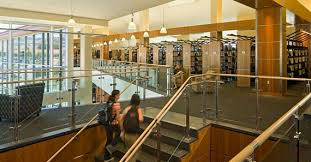 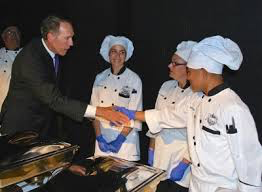 ASCCC Fall Plenary Session, November 5-7, 2015, Irvine Marriott
Discussion
What is done at your college?

Questions?

Comments?

Concerns?
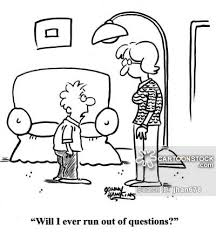 ASCCC Fall Plenary Session, November 5-7, 2015, Irvine Marriott